МАТЕМАТИКА 4. РАЗРЕД
РЈЕШАВАЊЕ ЗАДАТАКА САСТАВЉАЊЕМ ЈЕДНАЧИНА
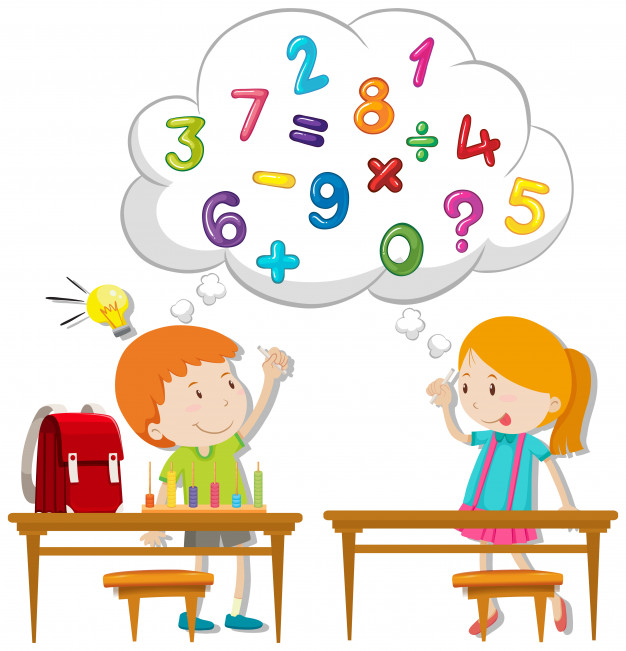 Задаци за данашњи час се налазе у вашем уџбенику             Математика на страни 107.
Урош је замислио неки број. Када му је додао 156, добио је број 500. Који је број замислио Урош?
х + 156 = 500
У овој једначини непознат је први сабирак.
Од збира одузимамо познати сабирак.
х = 500 – 156
Број 344 је рјешење једначине.
х = 344
Провјера:
344 + 156 = 500
Обавезно провјеримо једнакост.
Одговор:
Урош је замислио број 344.
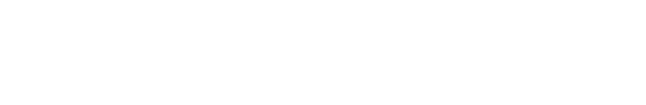 Ако од  броја 450 одузмеш непознати број, разлика је 125.
    Одреди непознати број.
450 – а  = 125
У овој једначини непознат је умањилац.
Од умањеника одузмемо разлику.
а = 450 – 125
325 је рјешење једначине.
а = 325
Провјера:
450 - 325 = 125
Обавезно провјеримо једнакост.
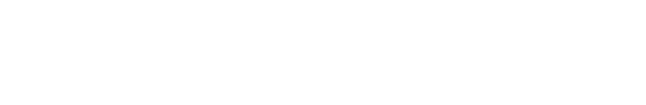 Ријеши једначину и објасни  поступак рјешавања.
( х - 80) + 120 = 300
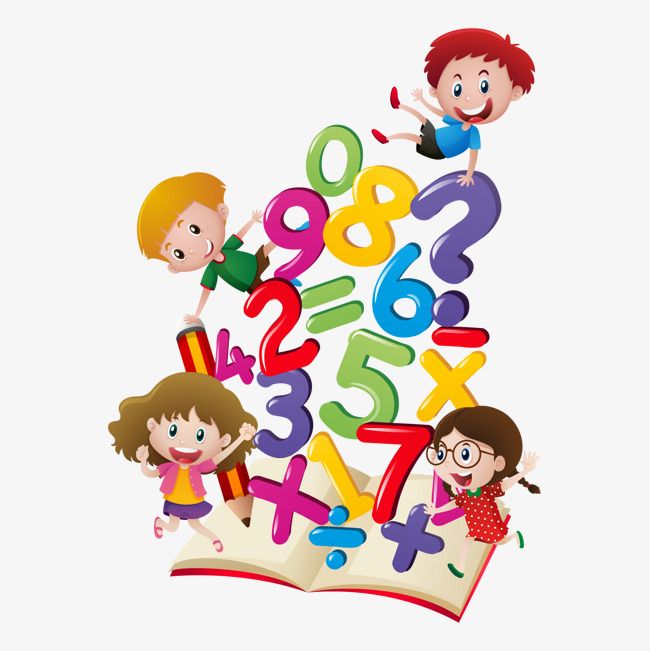 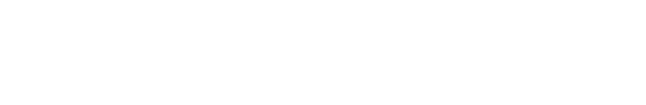 Идемо редом:
У овој једначини непознат је
 први сабирак (х -80).
(х – 80) + 120 = 300
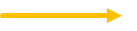 Када израчунамо разлику бројева 300 и 120, остаје нам једначина х-80 = 180, у којој је непознат умањеник.
х – 80  = 300 – 120
х – 80 = 180
х = 180 +80
х = 260
Рјешавамо  једначину по наученом поступку.
Провјера:
(260 – 80) + 120 = 180 + 120 = 300
Обавезно провјеримо једнакост!
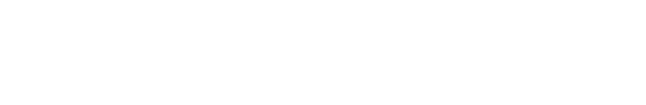 УМАЊЕНИК
(240 + х)  - 120 = 45
240 + х  = 145+ 120
  240 + х = 265
х = 265 - 240
х = 25
Провјера:
(240 + 25) - 120 = 265 - 120 = 145
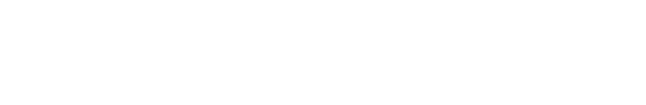 Задаци за самосталан рад:
Урадите задатке у  вашем уџбенику Математика  на страни 107.
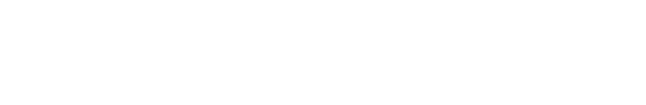